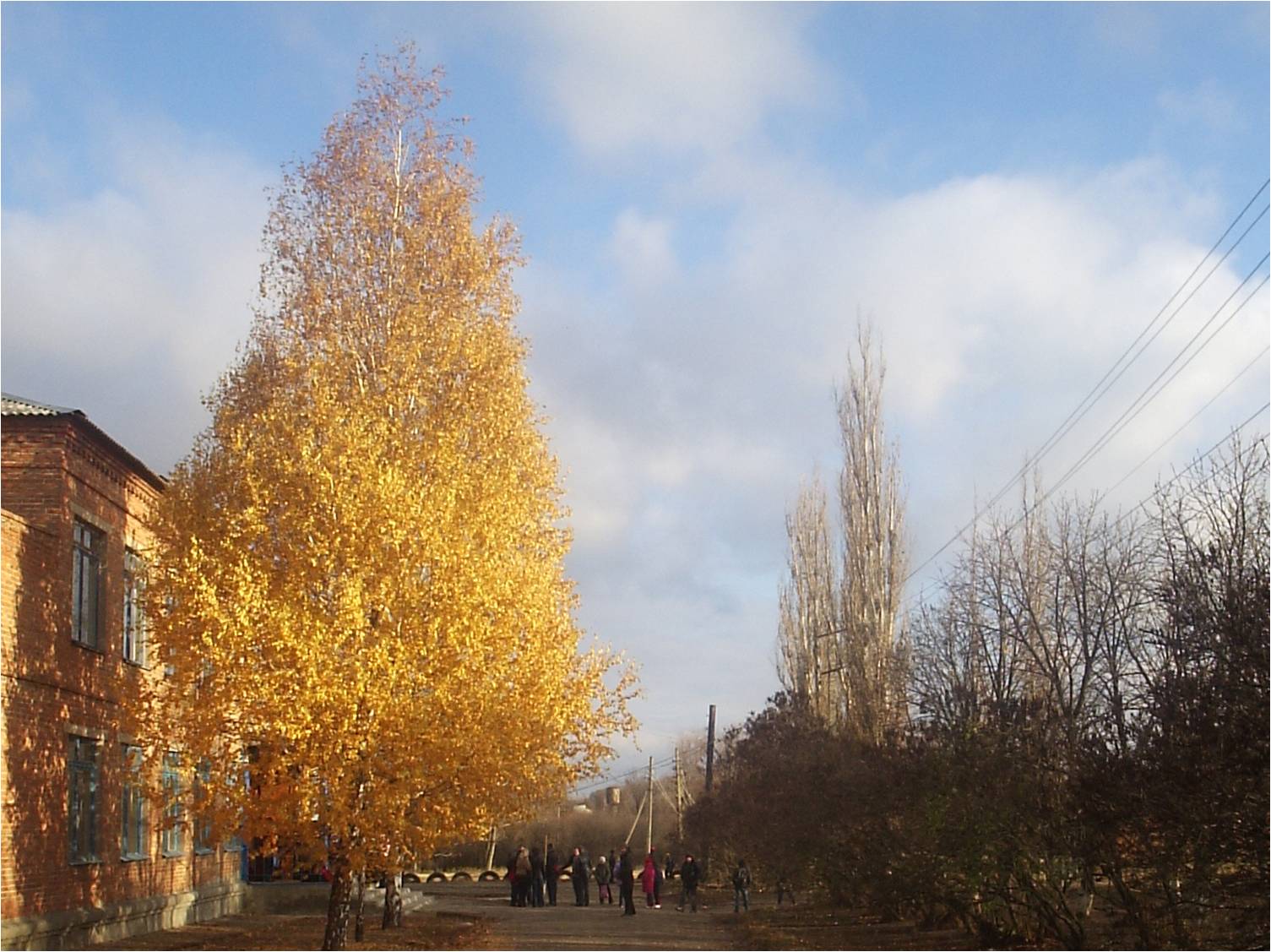 *  М БО У   Красновская С О Ш *
«Анализ внедрения курса  «Основы религиозных культур и светской этики»  (модуль «Основы светской этики»)
 в Красновской СОШ»
Преподаватель ОРКСЭ
Попова Л. Н.
2013г.
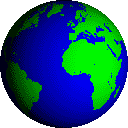 Результаты анкетирования родителей
Мониторинг «Отношение  к введению курса «Основы религиозных культур и светской этики»  2011-2012
Мониторинг «Отношение  к введению курса «Основы религиозных культур и светской этики»  2012-2013
Создание проектов
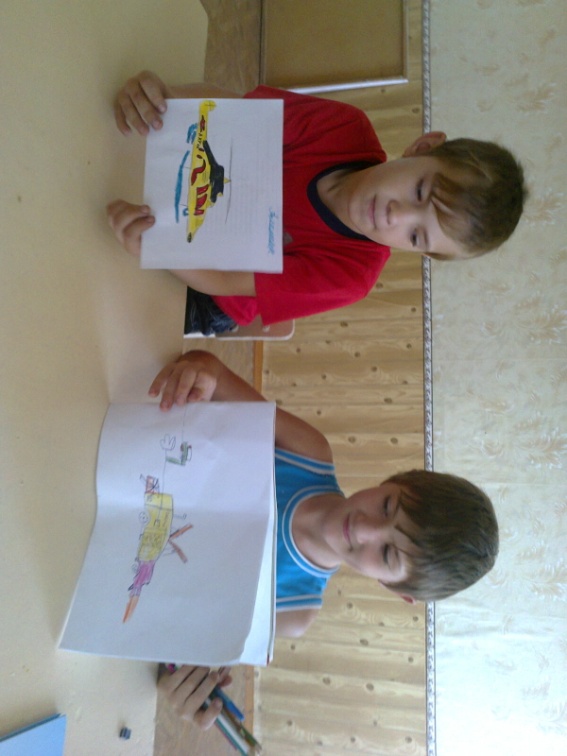 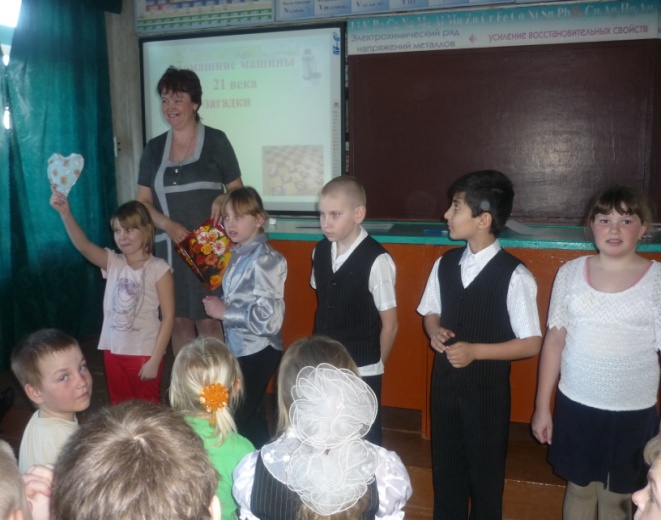 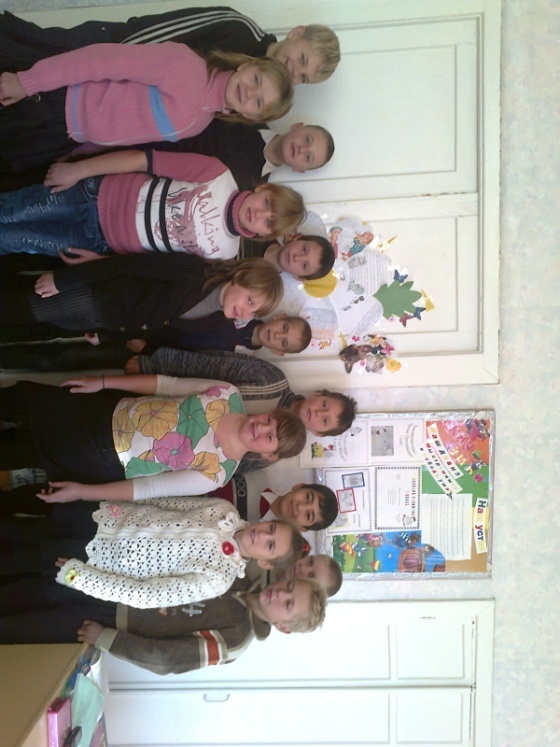 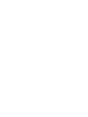 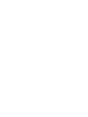 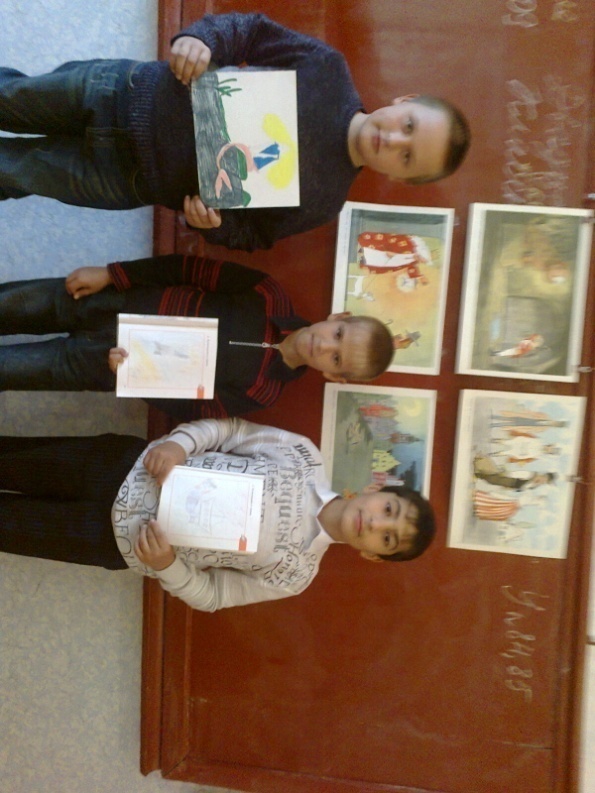 Инсценирование
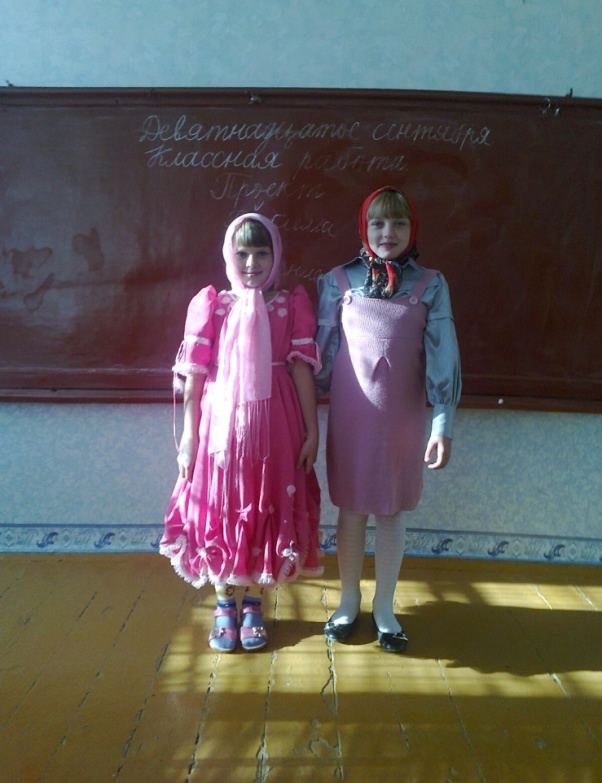 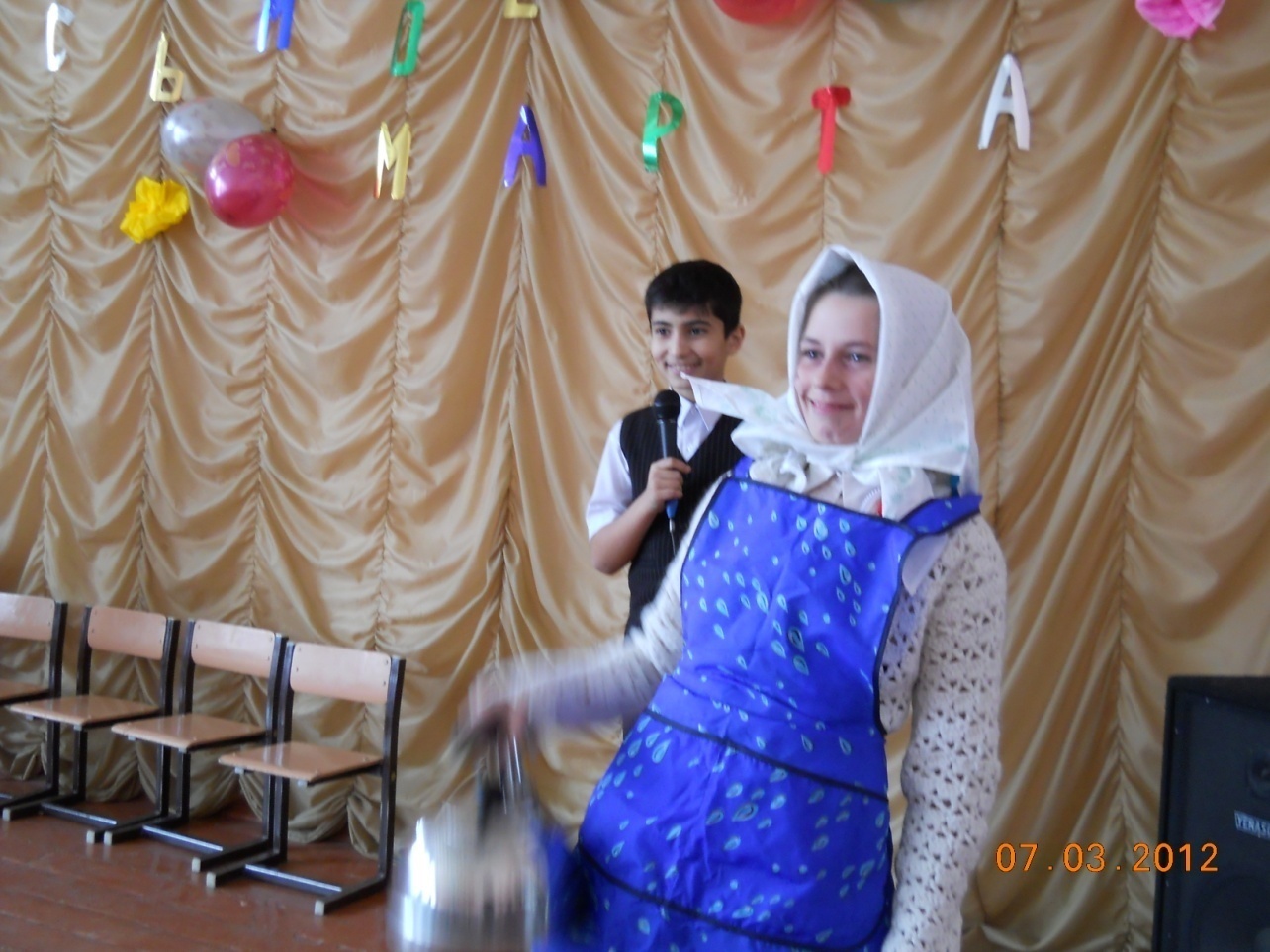